Starting with Sustainability
Health Statistics Investigation
What are health statistics?
People in different areas may face different health risks. Scientists and other researchers learn more about problems by gathering data, or pieces of factual information. They use these data to develop health statistics. Health statistics are numbers used to understand how healthy a group of people are and what health problems they face. In this activity you will investigate to find out more about the health and health statistics of your local area.
Understanding health statistics
The overall health of a group of people can be measured in different ways. For example:
Life expectancy is the average of how long people live. You can also use this as a comparison, such as:
Comparing life expectancy now versus in the past to help you understand how human health has changed over time
Comparing life expectancy in different places to help you understand how health might vary in different locations
Causes of death can help you understand the diseases or conditions that cause the highest number of deaths in your community.
Causes of poor health while people are living: One measure of people’s health is Disability-Adjusted Life Years, or DALYs. Each DALY measures the loss of one year at full health for a person. For example, if a person had a health condition that made them very sick for a year, that would count as one DALY. Or if someone had a health condition that made them die 20 years earlier than they normally would have, that would count as 20 DALYs—one DALY for each year they “missed.” By examining the causes of DALYs, you can understand the major reasons for poor health and death in a place.
What do you want to know about health statistics?
Now you will find out more about health statistics in your own local area or country. Use a piece of paper, a digital document, or another method to create a record of the health statistics you find for your area. 
With your team, decide what information you want to find out about health in your local area or country. For example:
Are you interested in how long people live? Write down “Life Expectancy” as a category. 
Are you interested in why people die? Write down “Causes of Death” as a category. 
Are you interested in the causes of poor health? Write down “Top DALYs” as a category. 
Is there other information you would like to find out? Write down a category to describe it.
Finding statistics
If you have access to the Internet, there are many websites that can help you find out more about health in your community. Here are a few to help you get started.
•	 https://ourworldindata.org/burden-of-disease  
•	 http://ghdx.healthdata.org/   
•	 https://vizhub.healthdata.org/gbd-compare/  
•	 https://www.who.int/data/gho 
•	OECD Data Explorer
•	 https://global.health/ 
You also might be able to find other places online to search, such as government websites or other sites that share information about health statistics in your local area. 
You could also contact people who know about health in your area. Many places have experts working in public health or medical professionals who could share information with you. 

With your group, decide how you will find information.
Deciding on an area
Finding out information for your country may be quite easy. It may be harder to find information about your city or town. Try to find information that is as specific to you and where you live as possible. 
With your group, decide if you will investigate your country or your local area.
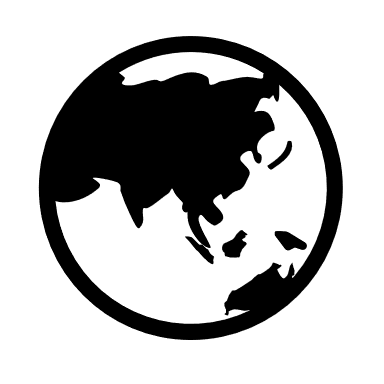 Comparing to others
Sometimes it is helpful to examine health statistics from other places to help you figure out what is unusual about health where you live. You may want to compare the health statistics you find about your community with global health statistics. You may also want to compare them with somewhere more specific—for example, maybe a nearby neighborhood, city, town, or country that you guess might have different health statistics than yours. 

You also might want to compare the health statistics of your area now with a time in the past. If the health statistics have changed a lot, it may be a sign that something else in your environment is changing as well. These changes may be good or bad. 

With your team, decide what you will compare.
Finding the health statistics to answer your questions
Health statistics can come in different forms. Make sure you pay attention to whether the statistics are about deaths, DALYs, or another measure. There may be a lot of statistics available, but don’t be overwhelmed. Just pay attention to the most important statistics. For example, if you are searching for causes of death, maybe you only need to list the top causes, not all of them. 



With your team, make a note on your document of the statistics you find about your area.
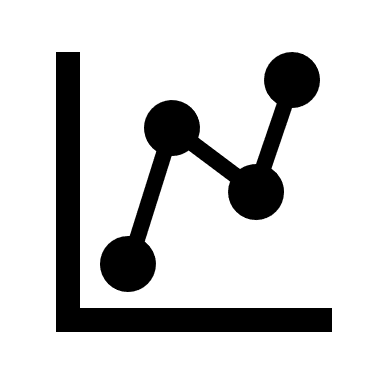 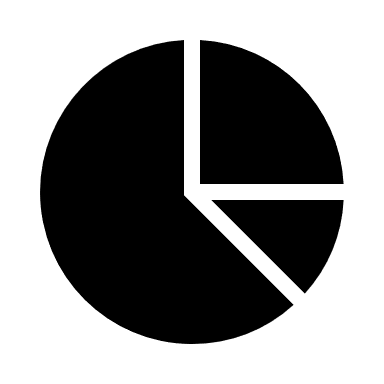 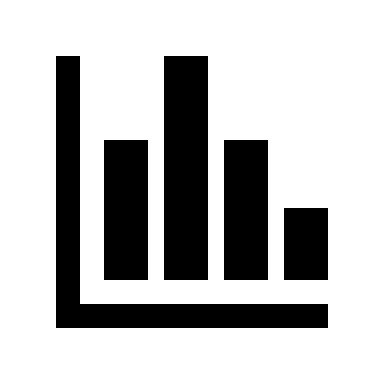 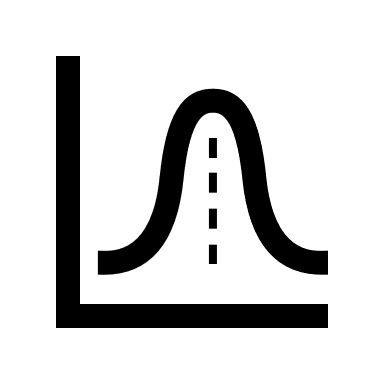